แนวทางการดูแล  Very High Risk Pregnancy ตาม Udon model 7 Step
5.รพ.สต.ติดตามเยี่ยมทุกสัปดาห์
เพื่อประเมินอาการ
3.กำหนดwarning signจนท./ผู้ป่วยและญาติ
7.วางแผน admit
1.ติดตามเยี่ยมโดย
ทีมสหสขาวิชาชีพ
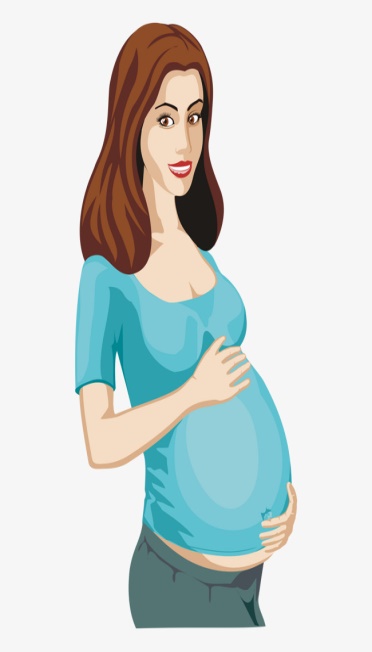 2.Conferenceเพื่อวางแผนการดูแล
4.Mapping แผนทีบ้านผู้ป่วย/แผนที่ศูนย์ส่งต่อ
6.เบอร์ฉุกเฉิน 1669/เบอร์ติดต่อจนท.ทันทีและตลอด 24 ชม.
Early Warning Signสำหรับหญิงตั้งครรภ์ ญาติ และครอบครัว
ถ้ามีอาการตามนี้ ข้อใดข้อหนึ่ง ติดต่อเจ้าหน้าที่และมา รพ.ทันที